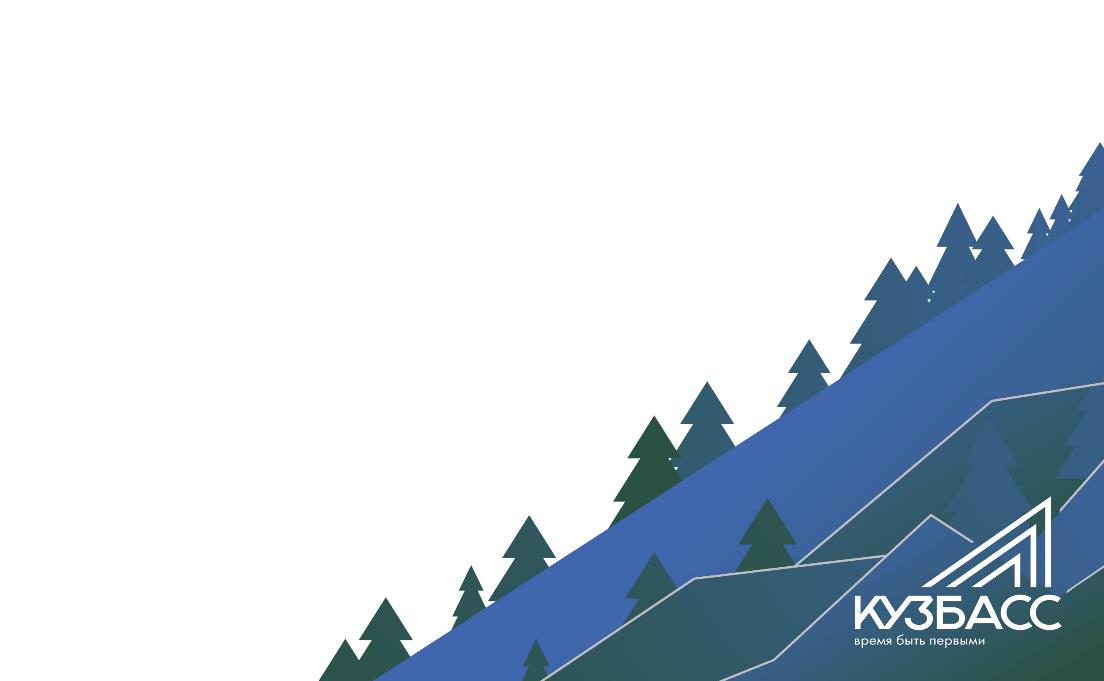 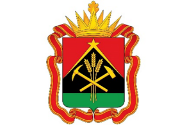 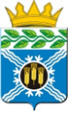 О реализации национальных проектов по итогам 2022 года и планы на 2023 год
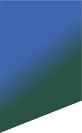 Реализация национальных проектов
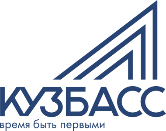 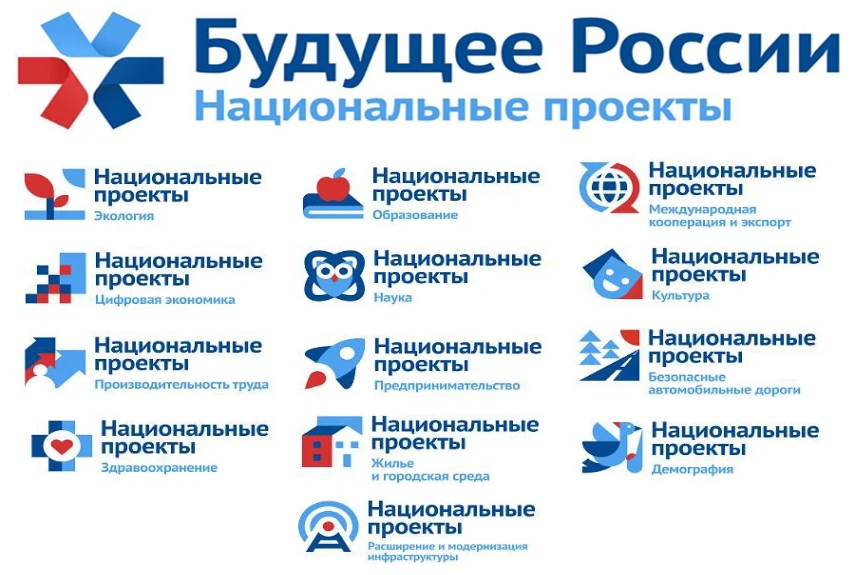 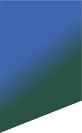 Реализация национальных проектов
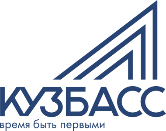 Указ Президента России от 21.07.2020 № 474 «О национальных целях развития РФ на период до 2030 года»,
 5 национальных целей развития РФ:
а) сохранение населения, здоровье и благополучие людей
б) возможности для самореализации и развития талантов
в) комфортная и безопасная среда для жизни
г) достойный, эффективный труд и успешное предпринимательство;
д) цифровая трансформация
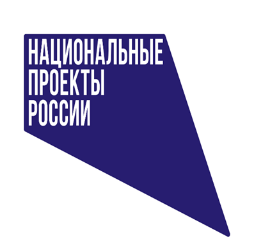 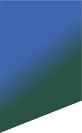 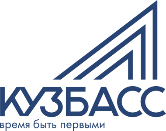 Реализация национальных проектов
Российская федерация:
13 национальных проектов, 
54 региональных проекта
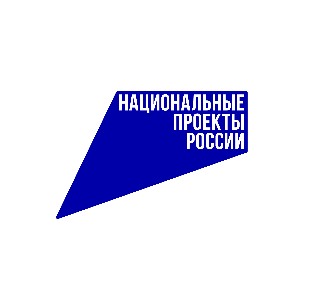 Кемеровская область –Кузбасс:
12 национальных проектов - 46 региональных проектов
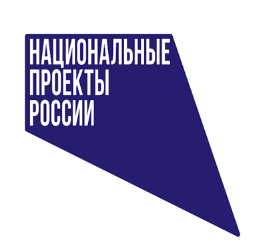 Крапивинский муниципальный округ:
10 национальных проектов
33 региональных проекта
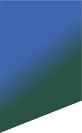 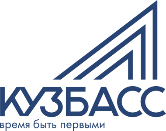 Образование
«Современная школа»
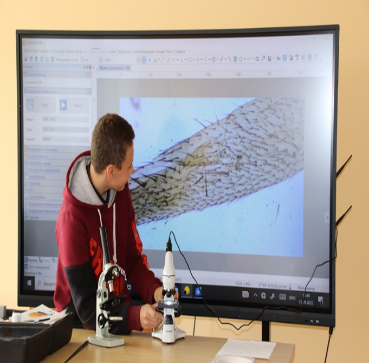 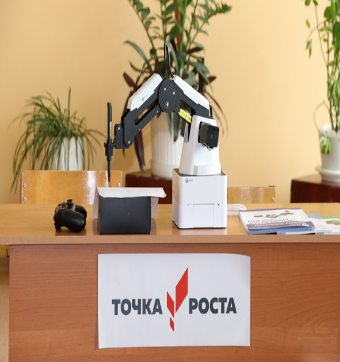 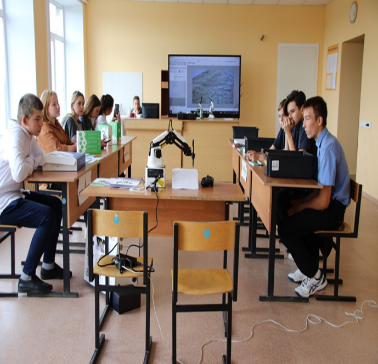 «Точка роста» в Банновской школе
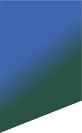 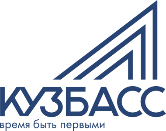 Образование
«Цифровая образовательная среда»
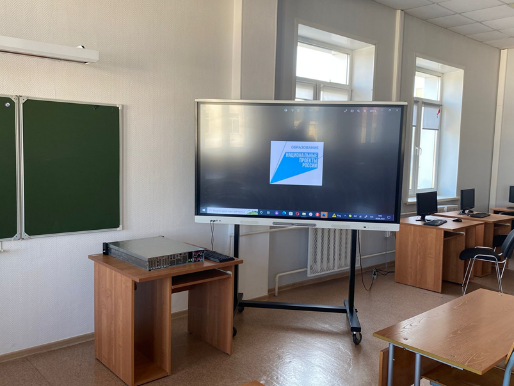 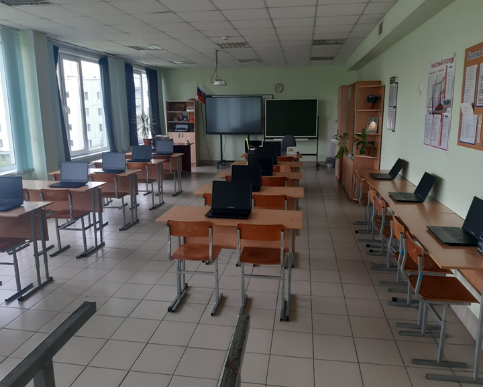 Борисовская школа
Зеленогорская школа
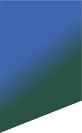 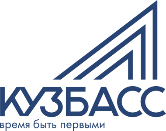 Образование
«Успех каждого ребенка»
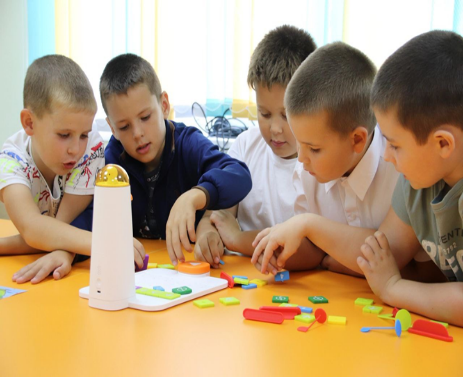 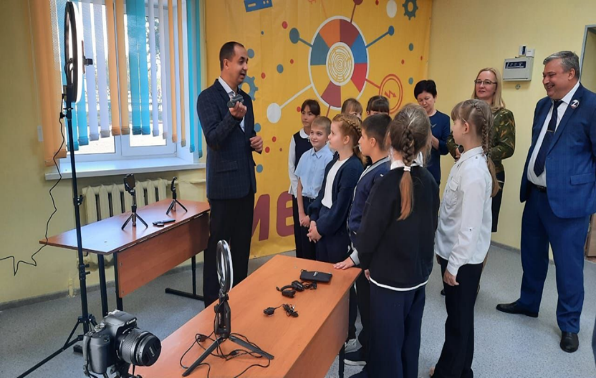 Крапивинский дом детского творчества
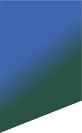 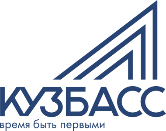 Культура
«Культурная среда»
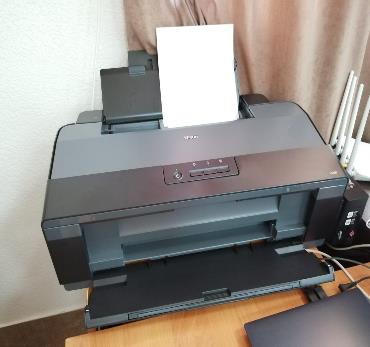 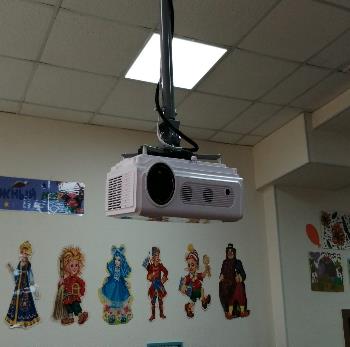 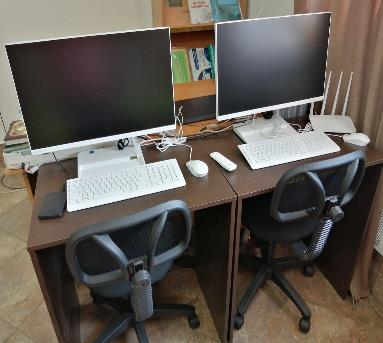 Открытие модельной библиотеки в с. Барачаты
Стало
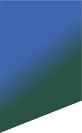 Здравоохранение
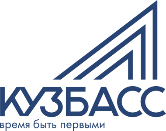 «Модернизация первичного звена здравоохранения Российской Федерации»
3 легковых автомобиля
приобретение оборудования:
цифровой маммограф
рентгеновский диагностический комплекс
флюорографический аппарат
рентгенографический аппарат
модульный ФАП в п.Каменный
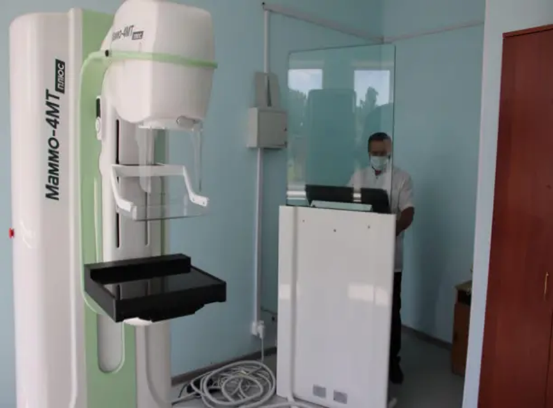 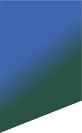 Демография
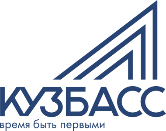 «Разработка и реализация программы системной поддержки и повышения качества жизни граждан старшего поколения»:
 социальное обслуживание граждан, достигших возраста 18 лет, признанных нуждающимися в социальном обслуживании
система долговременного ухода за пожилыми людьми и инвалидами
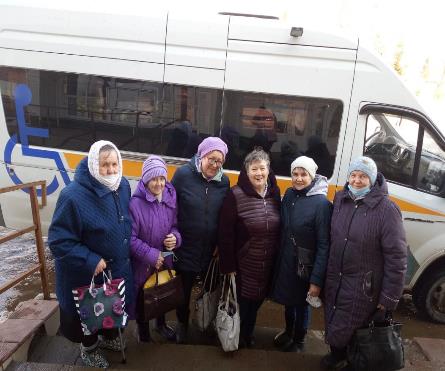 Обновление МТБ
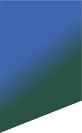 Демография
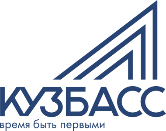 «Финансовая поддержка семей при рождении детей»:
ежемесячные выплаты при рождении первого ребенка
ежемесячные выплаты при рождении третьего и последующего ребенка до 3-х лет
меры поддержки многодетным семьям
средства областного материнского капитала
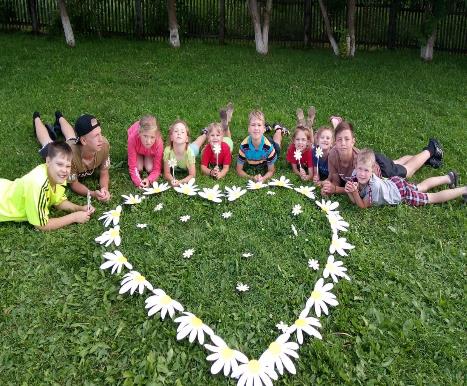 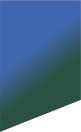 Жилье и городская среда
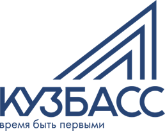 «Формирование комфортной городской среды»
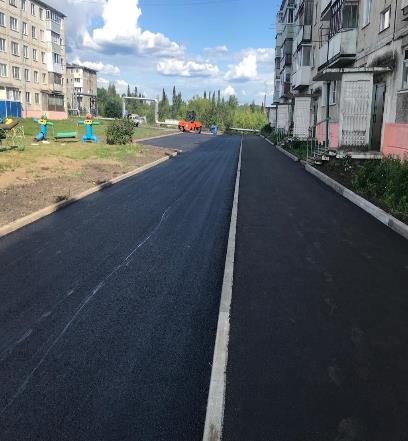 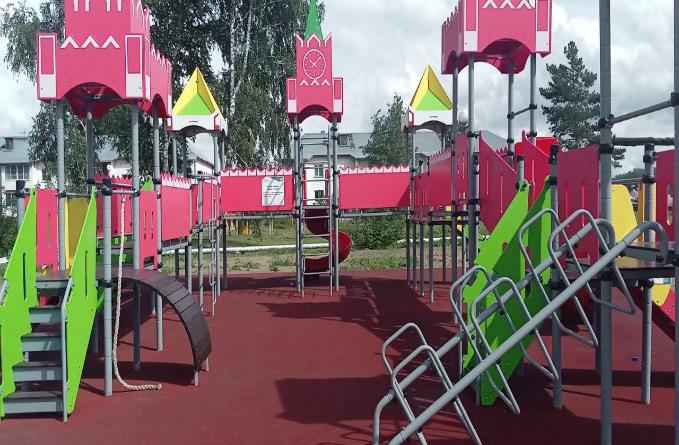 пгт. Зеленогорский, д. 81
пгт. Крапивинский, детская площадка «Кремль»
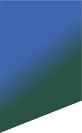 Малое и среднее предпринимательство и поддержка индивидуальной предпринимательской инициативы
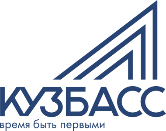 создание благоприятных условий для осуществления деятельности самозанятыми гражданами
создание условий для легкого старта и комфортного ведения бизнеса
акселерация субъектов малого и среднего предпринимательства
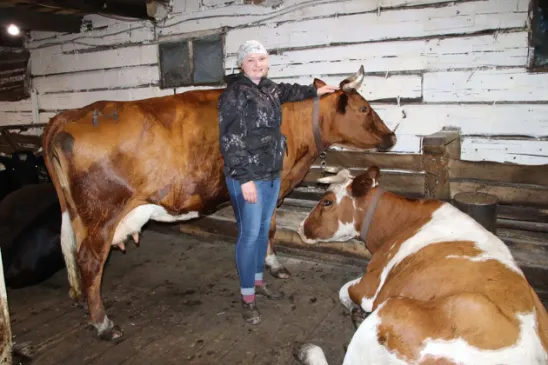 Малашкина О.В.
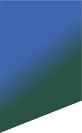 Безопасные и качественные дороги
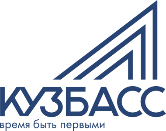 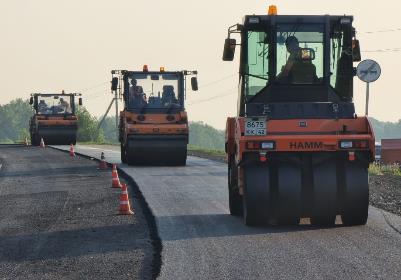 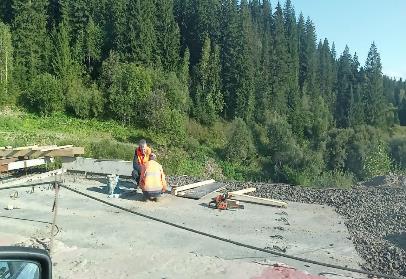 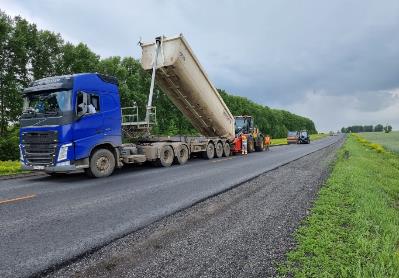 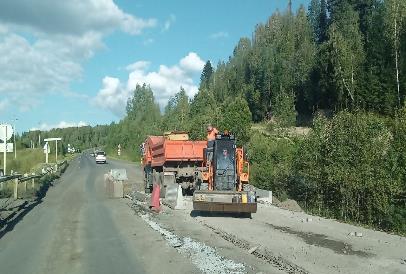 Ремонт моста через 
р. Большая Кедровка
Ремонт дороги Крапивино –
 Панфилово
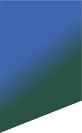 Планы на 2023 год
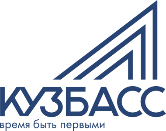 создание новых мест по туристко - краеведческому направлению, 60 мест 
оснащение общеобразовательных организаций государственными символами Российской Федерации
обновление материально - технической по направлению КЦСОН
благоустройство придомовых территорий и центральной аллеи в пгт. Зеленогорский 
приобретение автоклуба
ремонт участка дороги «Крапивино – Панфилово»
ремонт второй половины моста через р. Большая Кедровка
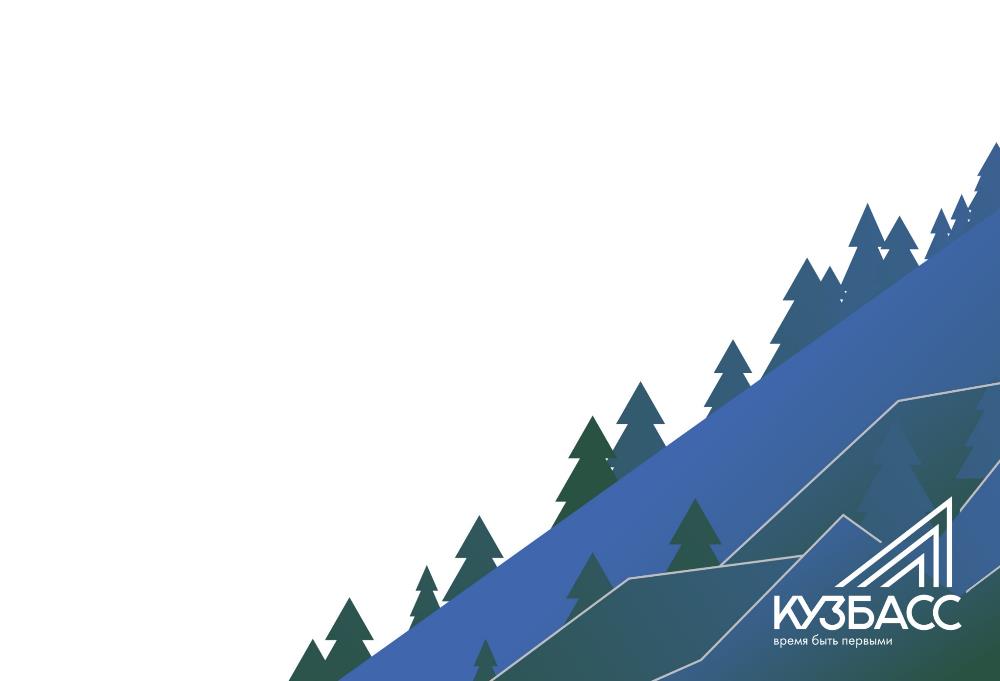 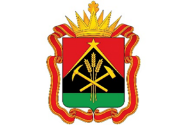 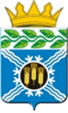 Спасибо 
за внимание!